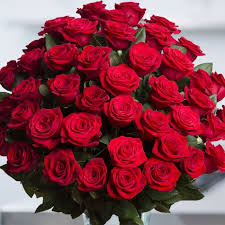 শুভেচ্ছা
শিক্ষক পরিচিতি 

শাহীন আহমদ
সহকারী শিক্ষক
সিংরাওলী সরকারী প্রাথমিক বিদ্যালয়
বিশ্বনাথ, সিলেট
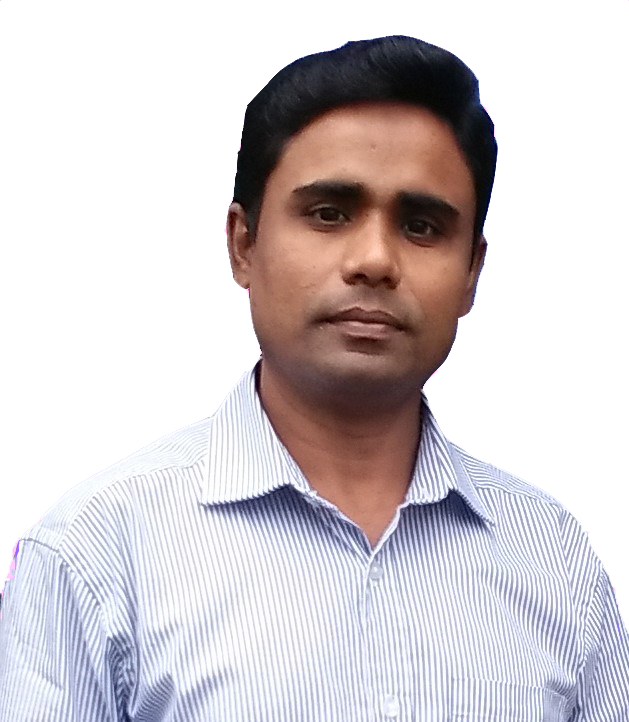 পাঠ পরিচিতি
 
শ্রেণিঃ ৫ম
বিষয়ঃ প্রাথমিক গণিত  
অধ্যায়ঃ ৬ 
পাঠ শিরোনামঃ ভগ্নাংশ
শিখনফলঃ
 
২২.১.৩ সমহরবিশিষ্ট প্রকৃত ভগ্নাংশের যোগ করতে পারবে
এসো আমরা ছবি দেখি…
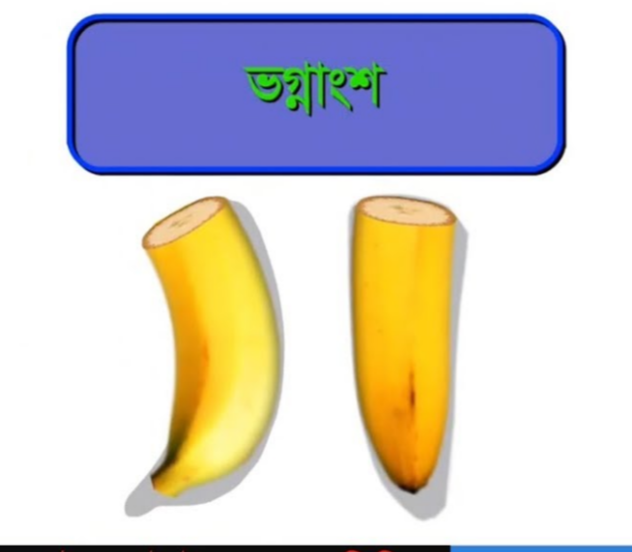 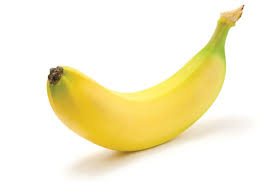 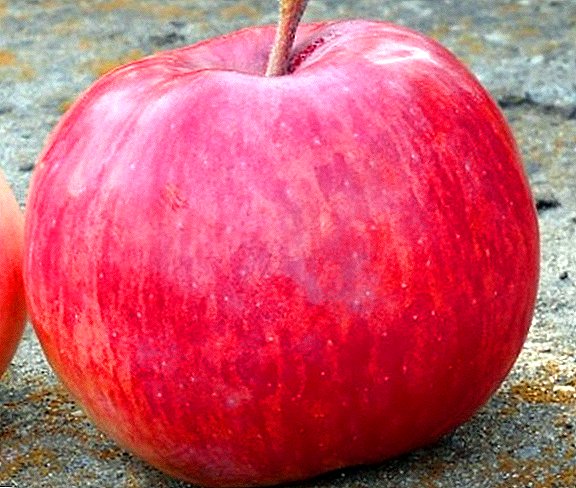 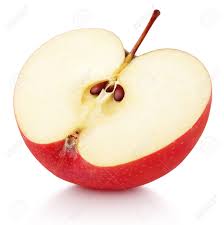 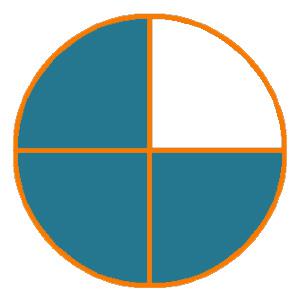 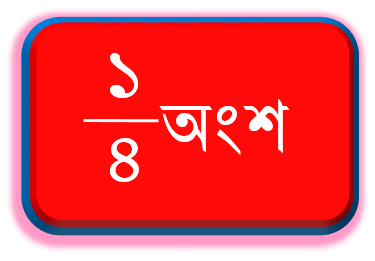 ১
আজকের পাঠ…
ভগ্নাংশের যোগ
+
=
?
বাস্তব পর্যায়…
অর্ধ-বাস্তব পর্যায়…
=
বস্তু নিরপেক্ষ…
=
+
দলীয় কাজঃ
২নং দল
৩নং দল
১নং দল
মূল্যায়নঃ
বাড়ির 
কাজঃ
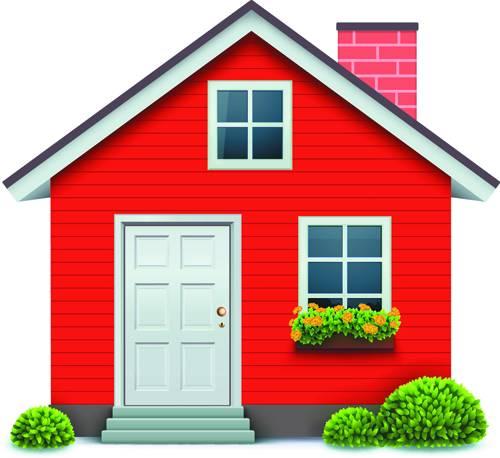 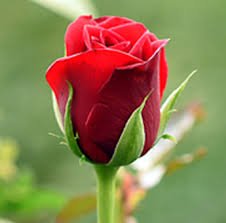 ধন্যবাদ